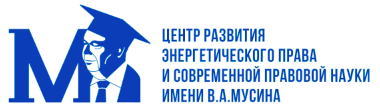 Дополнительное профессиональное образованиеКурс повышения квалификации«Применение проформ контрактов «ФИДИК» при строительстве энергетических объектов»
Раздел 1.
Общая характеристика и разновидности проформ типовых контрактов Международной федерации инженеров-консультантов (ФИДИК)
История и цели создания Международной федерации инженеров-консультантов
2 июля 1913 года была официально учреждена ФИДИК - Международная федерация инженерных советов, или позже Международная федерация инженеров-консультантов.
https://fidic.org/history 
Ключевая роль FIDIC и входящих в нее ассоциаций по всему миру заключается в улучшении качества жизни людей посредством продвижения качества, целостности и устойчивости в инфраструктурной отрасли, а также проектов и услуг, которые она предоставляет в глобальном масштабе.
FIDIC известна своими международными стандартными формами контрактов для использования в национальных и международных строительных проектах. FIDIC публикует стандартные формы контрактов на работы и соглашений для клиентов, консультантов, субконсультантов, совместных предприятий и представителей. FIDIC также публикует различные документы по деловой практике, такие как директивные документы, руководства и учебные пособия.
С Уставом ФИДИК можно ознакомиться на сайте организации:
https://fidic.org/sites/default/files/FIDIC%20Statutes%20and%20Bylaws%202020_to%20publish.pdf
Члены Международной федерации инженеров-консультантов
В настоящее время FIDIC насчитывает около 100 ассоциаций-членов, которые представляют более миллиона инженеров-профессионалов и 40 000 фирм по всему миру. 

Ассоциации-члены представляют консалтинговые инженерные фирмы в своих странах, которые известны качеством своей работы и помогают реализовывать ключевые инфраструктурные проекты внутри страны и по всему миру.
Членом ФИДИК от Российской Федерации является Национальная ассоциация консультантов по инженерным вопросам строительства (NACEC/ НАИКС) https://nacec.ru/
НАИКС - первое в России профессиональное объединение, ставящее целью гармонизировать существующую модель инжинирингового рынка в России с общепризнанными международными отраслевыми стандартами, путем перехода к оказанию комплексных консалтинговых услуг и формирования прочного российского экспертного сообщества, способного эффективно адаптировать лучшие мировые практики и оказывать влияние на законотворческий процесс в области строительного инжиниринга на самом начальном этапе.
НАИКС был учрежден 10 декабря 2014 г.
В 2015 году НАИКС стал ассоциированным членом Международной федерации инженеров-консультантов (ФИДИК), а 03 октября 2017 г. НАИКС получил статус полноправного члена ФИДИК.
Члены Международной федерации инженеров-консультантов
Членом ФИДИК от Китайской Народной Республики является Китайская национальная ассоциация инженеров консультантов https://www.cnaec.com.cn/ 
Членом ФИДИК от Индии является Ассоциация инженеров-консультантов Индии http://ceai.org.in/
Членом ФИДИК от Бразилии является Бразильская ассоциация консультантов по инженерии http://abceconsultoria.org.br/ 
Членом ФИДИК от Турции является Ассоциация турецких инженеров-консультантов и архитекторов http://www.tmmmb.org.tr .
Тенденции развития применения типовых контрактов ФИДИК
В 2019 году Международная федерация инженеров-консультантов (FIDIC) заключила со Всемирным банком (ВБ) и Межамериканским банком развития (МАБР) рамочное соглашение, согласно которому ВБ и МАБР в течение последующих пяти лет перейдет на применение типовых контрактов FIDIC.
https://nacec.ru/upload/iblock/ea4/ea413cc875b42fd7b7882a595b6e28d1.pdf 
FIDIC предоставила Всемирному банку неисключительную лицензию на право ссылаться на шесть основных контрактов FIDICi в рамках финансируемых им проектов; документы будут использоваться в составе стандартного пакета конкурсной документации банка. В список контрактов в основном входят документы из «Второго издания сборника контрактов FIDIC 2017 года»
Тенденции развития применения типовых контрактов ФИДИК
Типовые контракты FIDIC, которые будет использовать Всемирный банк в соответствии с соглашением с FIDIC:
►Conditions of Contract for Construction for Building and Engineering Works Designed by the Employer (“Red book”), Second edition 2017 – «Условия контракта на строительство» (Красная книга);
►Conditions of Contract for Plant & Design-Build for Electrical & Mechanical Plant & for Building & Engineering Works Designed by the Contractor (“Yellow book”), Second edition 2017 –Условия контракта на поставку оборудования, проектирование и строительство» (Жёлтая книга) ;
►Conditions of Contract for EPC Turnkey Projects (“Silver book”), Second Edition, 2017) - Условия контракта для проектов типа «ИПС» («инжиниринг – поставка -строительство») и проектов, выполняемых «под ключ»» (Серебряная книга);
Тенденции развития применения типовых контрактов ФИДИК
►Client/Consultant Model Services Agreement (“White book”), Fifth Edition 2017 –Типовой договор на оказание услуг между клиентом и консультантом» (Белая книга) ;
►Conditions of Contract for Design, Build and Operate Projects (“Gold book”) First Edition 2008 – Условия контракта на проектирование, строительство и эксплуатацию объектов» (Золотая книга);
►The Short Form of Contract (“Green book”), First Edition 1999 - Краткая форма контракта (Зелёная книга)
Тенденции развития применения типовых контрактов ФИДИК
Распоряжением Правительства РФ от 14.08.2019 N 1797-р (ред. от 14.03.2023) утверждена  Стратегия развития экспорта услуг до 2025 года.
Основные направления и меры по развитию экспорта строительных услуг включают в том числе:
создание официальной универсальной контрактной базы на основе базы Международной федерации инженеров-консультантов ("FIDIC") .
Тенденции развития применения типовых контрактов ФИДИК
Постановлением Министерства архитектуры и строительства Республики Беларусь от 06.07.2021 № 67 утверждены Методические рекомендации по применению типовых контрактов FIDIC c учетом требований законодательства Республики Беларусь в сфере строительства
http://mas.gov.by/uploads/files/guidelines-for-the-application-of-fidic-model-contracts.pdf 
В данных Методических рекомендациях отмечается, что применять типовые контракты FIDIC необходимо с соблюдением законодательства Республики Беларусь. Методические рекомендации по применению типовых контрактов FIDIC с учетом требований законодательства Республики Беларусь в сфере строительства (далее – Методические рекомендации) подготовлены для оказания правовой помощи специалистам отечественных компаний, осуществляющим подготовку внешнеторговых 3 договоров строительного подряда при реализации инвестиционных проектов как на территории Республики Беларусь, так и за ее пределами.
Общая характеристика  стандартных форм контрактов ФИДИК
ФИДИК известна своими международными стандартными формами контрактов, которые можно использовать в национальных и международных строительных проектах. 
ФИДИК  публикует типовые формы договоров на выполнение работ и соглашений для клиентов, консультантов, субконсультантов, совместных предприятий и представителей. 
FIDIC также публикует различные документы по деловой практике, такие как программные документы, руководящие принципы и учебные пособия.
https://fidic.org/bookshop
Общая характеристика  стандартных форм контрактов ФИДИК
В формах контрактов ФИДИК отражены обычаи - правила, которые сложились и имеют широкое применение  при осуществлении строительства.
Исторически правовой обычай как источник права предшествует всем другим источникам права. Значение обычая как источника права нельзя недооценивать, несмотря на большое количество принимаемых законов и других нормативно-правовых актов.
Контрагентами  в сфере энергетики в зависимости от предмета договора, естественно, характерно использование , и таких обычаев, как условия  поставок, которые нашли отражение в ИНКОТЕРМС.
Правовая природа ФИДИК, Инкотермс справедливо является предметом правовых исследований.
Общая характеристика  стандартных форм контрактов ФИДИК
На сайте ФИДИК размещены  формы контрактов, в том числе:
►Руководство по контрактам FIDIC
https://fidic.org/books/fidic-contracts-guide-2nd-edition-2022-electronic-and-hard-copy 
►Контракт на строительство, 2-е изд. (Красная книга)
https://fidic.org/books/construction-contract-2nd-ed-2017-red-book-reprinted-2022-amendments 
► Контракт на проектирование и строительство, 2-е издание (Желтая книга) 
https://fidic.org/books/plant-and-design-build-contract-2nd-ed-2017-yellow-book-reprinted-2022-amendments
Общая характеристика  стандартных форм контрактов ФИДИК
►EPC/Контракт под ключ, 2-е издание (Серебряная книга)
https://fidic.org/books/epcturnkey-contract-2nd-ed-2017-silver-book-book-reprinted-2022-amendments 
►Краткая форма контракта, 2-е издание (Зеленая книга)
https://fidic.org/books/short-form-contract-2nd-ed-2021-green-book 

►Условия подряда на подземные работы (Изумрудная книга)
https://fidic.org/books/conditions-contract-underground-works-2019-emerald-book
Общая характеристика  стандартных форм контрактов ФИДИК
В публикациях ФИДИК указано, что ФИДИК является единственным обладателем авторских прав на свои публикации. 
Полное или частичное воспроизведение, перевод, адаптация, размещение в информационно-поисковых системах публикаций без предварительного письменного разрешения ФИДИК запрещены. В случае приобретения публикаций ФИДИК авторские права на них не передаются.
Права покупателя контракта включают: (1) создать одну копию документа для личного пользования; (2) включать в другие документы ( или электронные файлы) оригинал документа в бумажной форме (или  электронные файл) или страницы, распечатанные из электронного файла, предоставленные ФИДИК для данной цели;
Общая характеристика  стандартных форм контрактов ФИДИК
(3) составлять и распространять в рамках организации и (или) предоставить партнерам четко обозначенные «Особые условия» или аналогичные положения, составленные на основании публикации ФИДИК, специально предоставленной для данной цели; (4) воспроизводить, заполнять и распространять в рамках организации и (или) предоставлять партнерам любые формы (как в бумажном, так и в электронном виде), предназначенные для заполнения покупателем или пользователем.
Общая характеристика  стандартных форм контрактов ФИДИК
Контракты ФИДИК содержат заявление о непринятии ответственности:
ФИДИК ставит своей целью использовать в своих публикациях наиболее эффективные и современные практические наработки, однако ФИДИК не несет и не признает ответственности за случаи ( и их последствия), возникающие в связи с применением публикаций ФИДИК. Публикации ФИДИК предоставляются согласно принципу «как есть», без каких-либо прямых или подразумеваемых гарантий ( в том числе гарантии пригодности для продажи или определенного целевого использования, гарантии нарушения прав и т.д.). Текст публикаций ФИДИК не является исчерпывающим и носит исключительно общий рекомендательный характер. Публикации ФИДИК не подлежат использованию в качестве подтверждающих документов в частных случаях или при возникновении вопросов. В соответствующих случаях (в особенности до заключения или расторжения контракта) рекомендуется обратиться за квалифицированной юридической помощью.
Структура контрактов ФИДИК
Общие подходы к структуре контрактов ФИДИК заключаются в следующем.
Содержание контрактов включает:
► Общие условия; 
● приложение с общими условиям соглашения о предотвращении/урегулировании Споров; 
● приложение с регламентом работы Совета по урегулированию Споров;
►Рекомендации по составлению Особых условий, которые включают:
● раздел А Особых условий: «Контрактные данные», 
● раздел В Особых условий: «Специальные положения»; 
● примечания к составления Конкурсной документации;
● примечания к составлению «Специальных положений»;
Структура контрактов ФИДИК
► Рекомендации для пользователей контрактов ФИДИК в случае применения в проекте систем информационного моделирования зданий (BIM);
► Формы гарантий;
► Форма Заявки на участие в конкурсе;
►Форма Контрактного соглашения;
►Форма соглашения о предотвращении/урегулировании споров.
Золотые принципы ФИДИК
В связи с тем, что  FIDIC сталкивался  с  существенными изменениями в контракты, что стало приобретать масштабный характер, в 2019 году были сформулированы и  опубликованы Золотые принципы Международной федерации инженеров-консультантов. Данные принципы FIDIC считает непреложными и неприкосновенными. 
https://fidic.org/books/fidic-golden-principles-2019
Золотые принципы ФИДИК
Золотые принципы ФИДИК включают следующие:
1: Обязанности, права, обязательства, роли и сфера ответственности всех участников контракта должны в целом соответствовать тому, что предусмотрено в Общих условиях, изначально, и должны соответствовать требованиям проекта.
2: Особые условия должны быть сформулированы ясно и недвусмысленно.
3: Баланс распределения рисков и прибыли, предусмотренный Общими условиями, не должен быть изменен посредством Особых условий.
4: Все сроки, установленные в контракте для исполнения участниками контракта своих обязательств, должны обладать разумной продолжительностью.
5: За исключением случаев коллизии с применимым законодательством контракта, все формальные споры должны передаваться в Совет по предотвращению и урегулированию споров (или в Совет по урегулированию споров, если это применимо) для принятия временно обязательного решения как условие, предшествующее арбитражному разбирательству.
Условия контрактов на поставку оборудования, проектирование и строительство  (Желтая книга)
Условия контрактов на поставку оборудования, проектирование и строительство для электромеханических, строительных и инженерных работ, выполняемых по проекту подрядчика (Желтая книга).
«Желтая книга» включает условия, которые с высокой вероятностью могут применяться к большинству подобных контрактов.
ФИДИК рекомендует рассматривать возможность использования данных условий контрактов в случаях, когда подрядчик выполняет большую часть проектирования, например, детальное проектирование завода или оборудования, чтобы завод соответствовал требованиям, подготовленным Заказчиком.
https://fidic.org/node/149
Условия контракта на строительство(Красная книга)
Контракт на строительство, 2-е изд. (Красная книга 2017 г., с поправками  2022 г.).
Данные условия контракта ФИДИК рекомендует рассматривать для строительных и инженерных работ, спроектированных Заказчиком.
https://fidic.org/node/149
Условия подряда  на подземные работы (Изумрудная книга)
Данные Условия контракта рекомендуется рассматривать для возможности использования, когда работы  выполняются Подрядчиком на основании эталонного проекта Заказчика и Отчета об основных геотехнических условиях. 
Настоящие Условия включают подробное руководство по подготовке тендерной документации и примеры форм Графика исходных условий, Графика завершения работ и Графика поставки основного оборудования Подрядчика.
Краткая форма контракта (Зеленая книга)
Краткая форма договора (второе издание, 2021 г.). Содержит  Общие условия, Правила вынесения решений и Рекомендации.
Данную форму контракта ФИДИК рекомендует рассматривать для использования в следующих случаях:  
►если цена контракта относительно невелика, например, менее 500 000 долларов США, 
►или время строительства короткое, например,  менее 6 месяцев, 
►или требуемая работа относительно проста или повторяется, например, то дноуглубительные работы.
https://fidic.org/node/149
Применимое право
Особое внимание следует уделить вопросу о применимом праве контракта.
В формах контрактов вопрос о применимом праве закреплен в пункте 1.4, согласно которому:
Контракт регулируется законодательством страны (или иной юрисдикции), указанной в «Контрактных данных» (а если таковая не указана, то законодательством Страны), с исключение коллизионных норм права.
Определение термина Страна дано в пункте 1.1.21, в соответствии с которым «Страна» означает страну, в которой расположена Площадка ( или ее большая часть), где должны возводиться Постоянные объекты и сооружения.
Источники правового регулирования строительства энергетических объектов в Российской Федерации
В правовом регулировании строительства энергетических объектов задействованы все источники энергетического права.
Прежде всего следует отметить Конституцию Российской Федерации, далее кодифицированные акты – в том числе:  Гражданский кодекс Российской Федерации, Градостроительный кодекс Российской Федерации, Земельный кодекс Российской Федерации, Налоговый кодекс Российской Федерации, Кодекс Российской Федерации об административных правонарушениях, Уголовный кодекс Российской Федерации, федеральные законы, подзаконные нормативные правовые акты, международные договоры, обычаи, акты высших судебных инстанций.
Источники правового регулирования строительства энергетических объектов в Российской Федерации
При подготовке проекта договора необходимо учитывать положения Гражданского  кодекса Российской Федерации. При этом следует прежде всего определиться с правовой природой договора, с учетом того, что во многих случаях речь пойдет о смешанном договоре. Что касается норм, посвященных строительному подряду, то необходимо учитывать положения  § 3 Главы 37 Гражданского кодекса Российской Федерации.
Данный параграф содержит положения:  о договоре строительного подряда, о распределении риска между сторонами, о страховании объекта строительства, о технической документации и смете, о внесении изменений в техническую документацию, об обеспечении строительства материалами и оборудованием, об оплате работ, о дополнительных  обязанностях заказчика по договору строительного подряда , о контроле и надзоре заказчика за выполнением работ по договору строительного подряда, об участии инженера (инженерной организации) в осуществлении прав и выполнении обязанностей заказчика , о сотрудничестве сторон в договоре строительного подряда, об участии инженера (инженерной организации) в осуществлении прав и выполнении обязанностей заказчика, об обязанностях подрядчика по охране окружающей среды и обеспечению безопасности строительных работ,  о последствиях консервации строительства, о сдаче и приемке работ, об ответственности подрядчика за качество работ , о гарантиях качества в договоре строительного подряда, о сроках обнаружения ненадлежащего качества строительных работ , об устранении недостатков за счет заказчика.
Источники правового регулирования строительства энергетических объектов в Российской Федерации
Необходимо также учитывать нормы Градостроительного  кодекса Российской Федерации, Земельного кодекса Российской Федерации, Кодекса Российской Федерации об административных правонарушениях.
При строительстве энергетических объектов необходимо учитывать нормы Федерального закона от 21.07.1997 N 116-ФЗ 
(ред. от 29.12.2022) «О промышленной безопасности опасных производственных объектов», Федеральный закон от 21.07.2011 N 256-ФЗ (ред. от 28.06.2022) «О безопасности объектов топливно-энергетического комплекса» и др.
Кроме этого нормы о строительстве энергетических объектов предусмотрены в специальном энергетическом законодательстве, в том числе в Федеральном законе  закон от 31.03.1999 N 69-ФЗ (ред. от 18.03.2023) «О газоснабжении в Российской Федерации», закон от 31.03.1999 N 69-ФЗ (ред. от 18.03.2023) «О газоснабжении в Российской Федерации», Федеральный закон от 21.11.1995 N 170-ФЗ (ред. от 28.06.2022) «Об использовании атомной энергии» и др.
Необходимо учитывать и требования, закрепленные в многочисленных подзаконных нормативных правовых актах.
РЕКОМЕНДАЦИИ ДЛЯ САМОСТОЯТЕЛЬНОЙ РАБОТЫ
Для подготовки по первому разделу курса рекомендуется:
1.  Ознакомиться с ключевыми научными и учебными изданиями;
2. Проанализировать ключевые источники правового регулирования строительства энергетических объектов в Российской Федерации;
3. Ознакомиться с Распоряжением Правительства РФ от 14.08.2019 N 1797-р (ред. от 14.03.2023) «Об утверждении Стратегии развития экспорта услуг до 2025 года», в которой предусматривается создание официальной универсальной контрактной базы на основе базы Международной федерации инженеров-консультантов ("FIDIC") Официальный интернет-портал правовой информации http://www.pravo.gov.ru, 16.08.2019  
4. Проанализировать материалы, размещенные на сайте Международной федерации инженеров-консультантов https://fidic.org/about-us ;
5. Проанализировать информационную справку ФИДИК  «Что соглашение FIDIC и Всемирного банка по контрактам означает для национальных ассоциаций FIDIC и компаний-членов» https://nacec.ru/upload/iblock/ea4/ea413cc875b42fd7b7882a595b6e28d1.pdf 
6. Ознакомиться с материалами Национальной Ассоциации инженеров-консультантов в строительстве (НАИКС) https://nacec.ru/company/competencies.php 
7. Проанализировать Методические рекомендации по применению типовых контрактов FIDIC с учетом требований законодательства Республики Беларусь в сфере строительства, утвержденные Постановлением Министерства архитектуры и строительства Республики Беларусь от 06.07.2021 № 67 http://mas.gov.by/uploads/files/guidelines-for-the-application-of-fidic-model-contracts.pdf
НАУЧНЫЕ И УЧЕБНЫЕ ИЗДАНИЯ ДЛЯ САМОСТОЯТЕЛЬНОЙ РАБОТЫ
Бахин С.В. Субправо (международные своды унифицированного контрактного права). СПб.: Юридический центр "Пресс", 2002. 
Вилкова Н.Г. Торговые обычаи в практике МКАС при ТПП РФ // Актуальные вопросы международного коммерческого арбитража: К 70-летию Международного коммерческого арбитражного суда при Торгово-промышленной палате Российской Федерации: Сборник статей. М.: Спарк, 2002. 
Романова В.В. Правовое регулирование строительства и модернизации энергетических объектов. М.:Издательство «Юрист».2012;
Романова В.В. Роль обычаев делового оборота в регулировании отношений по строительству и модернизации энергетических объектов // Юрист. 2011. N 14. С. 27 - 34. 
Романова В.В. Энергетическое право. Учебник для подготовки кадров высшей квалификации. М.: ООО « Интеграция: Образование и Наука». 2021.
ВОПРОСЫ ДЛЯ ЗАЧЕТА
1. Какие формы контрактов разработаны ФИДИК?
2. В чем заключается заявление о непринятии ответственности в контрактах ФИДИК?
3.  Перечислите Золотые принципы ФИДИК. 
4. Каковы общие подходы к структуре контрактов ФИДИК ?
5. Как в контрактах ФИДИК  определен вопрос о применимом праве?